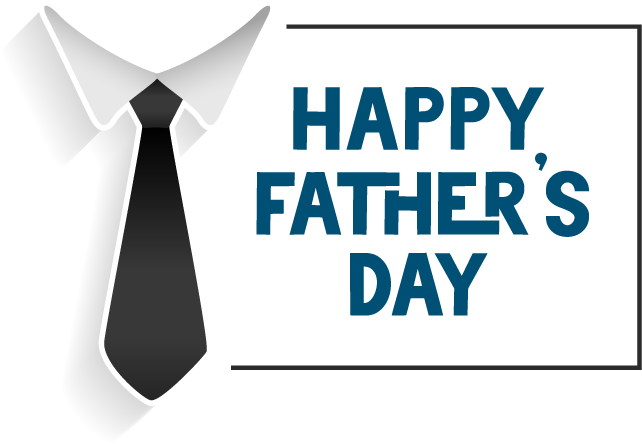 ASK US ABOUT 
OUR TAKEOUT 
AND DELIVERY OPTIONS!
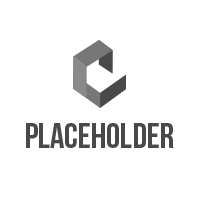 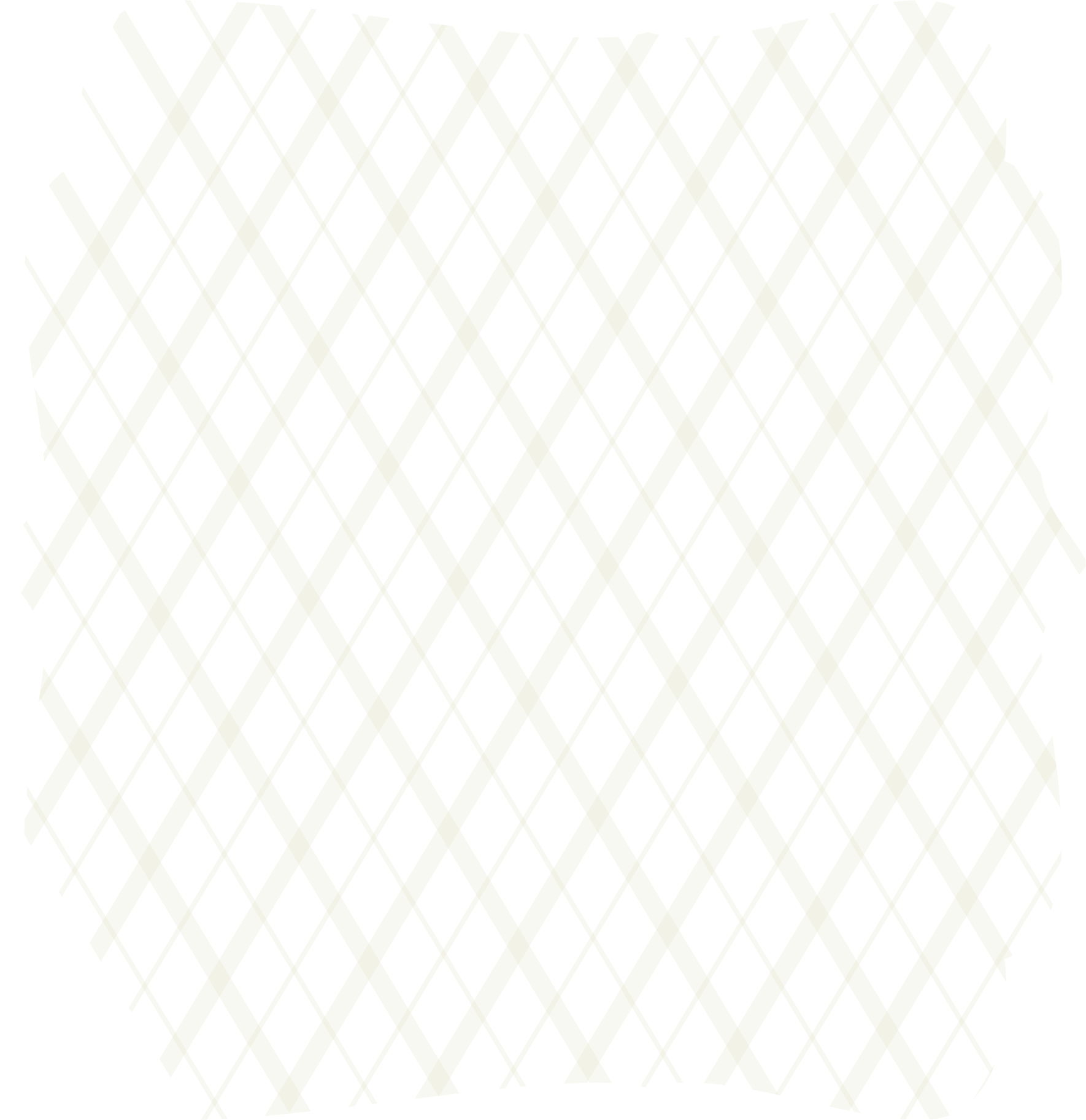 Please ask for our take-out and delivery options, as we have you covered. 

Our professionally trained staff is working tirelessly to 
ensure your safety and well-being is top priority, as well 
as ensuring you’re enjoying your favorite food at home!
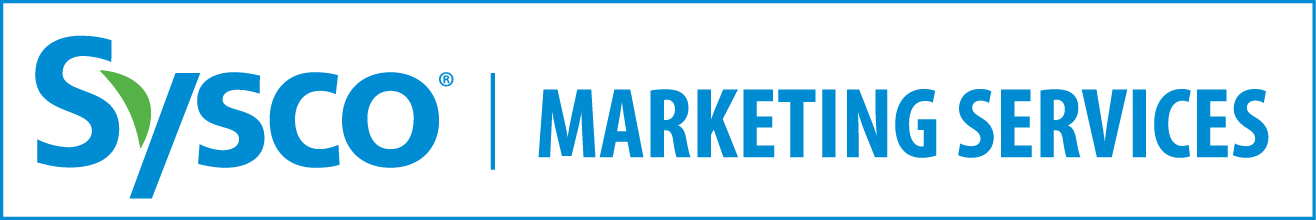 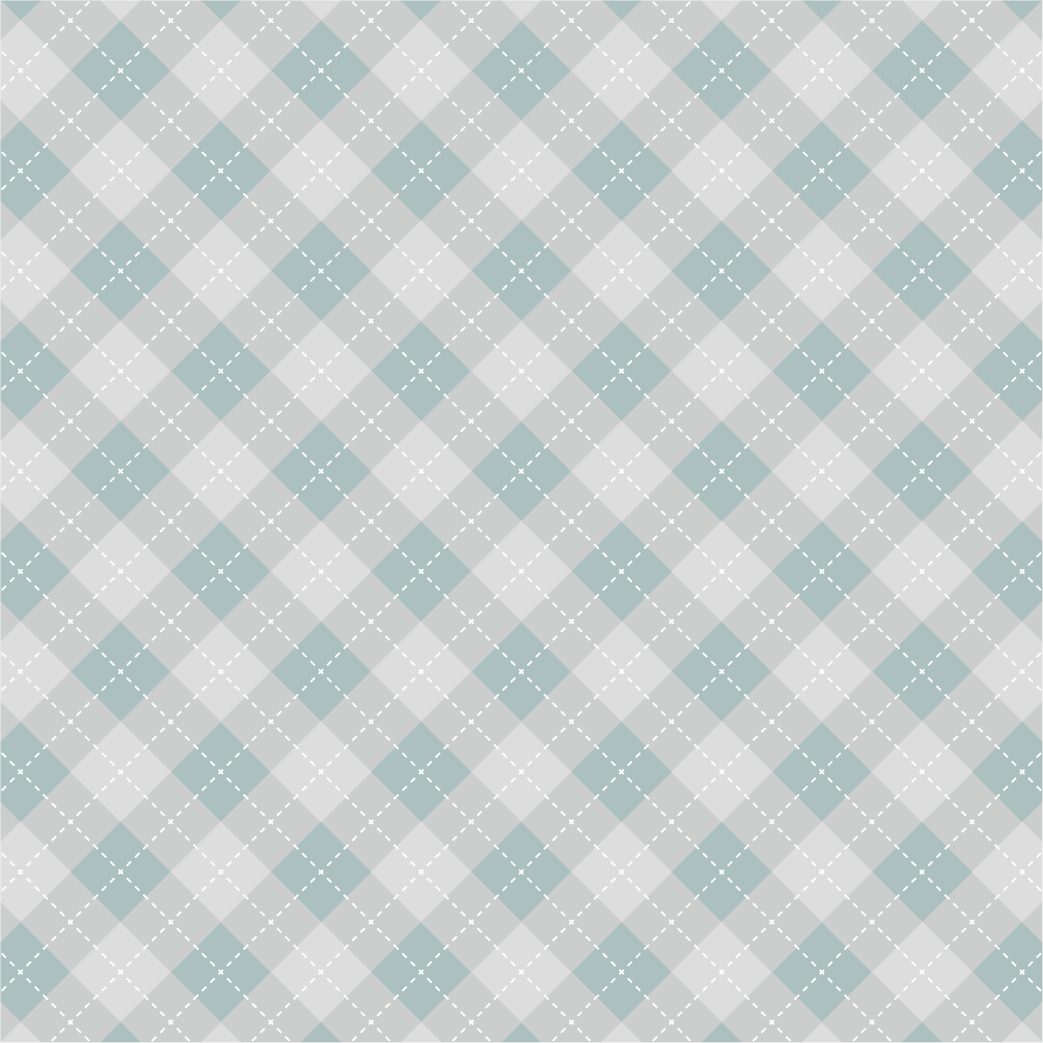 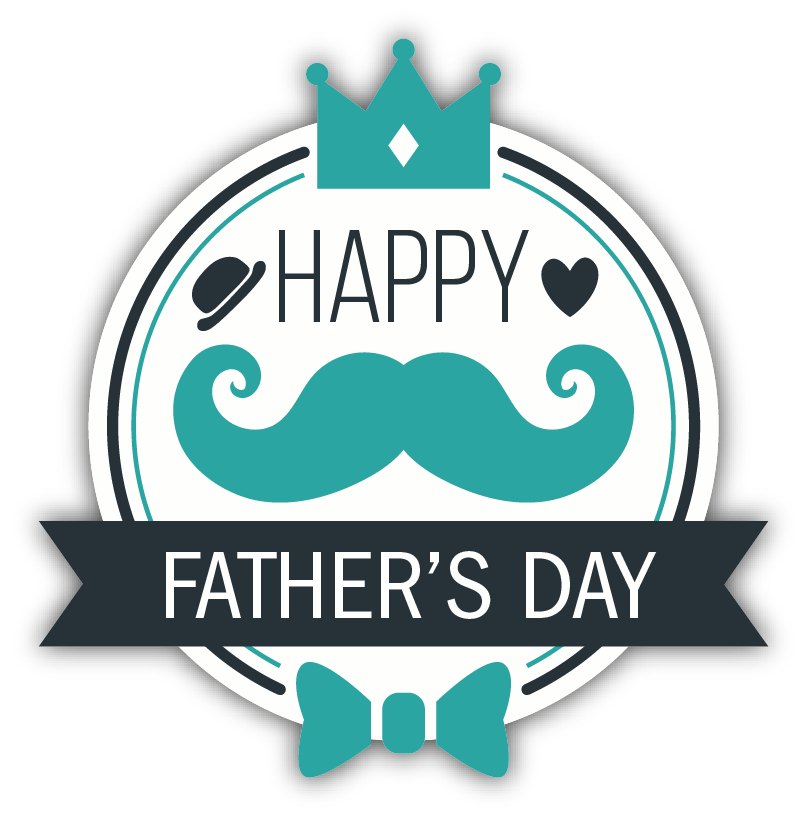 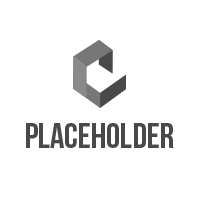 ASK US ABOUT 
OUR TAKEOUT 
AND DELIVERY OPTIONS!
Please ask for our take-out and delivery options, as we have you covered. 

Our professionally trained staff is working tirelessly to 
ensure your safety and well-being is top priority, as well 
as ensuring you’re enjoying your favorite food at home!
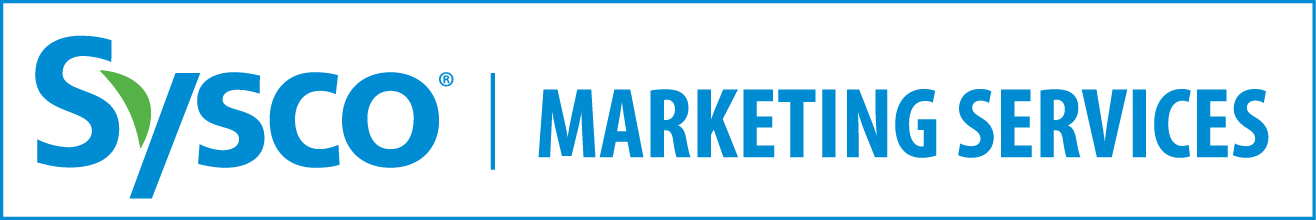 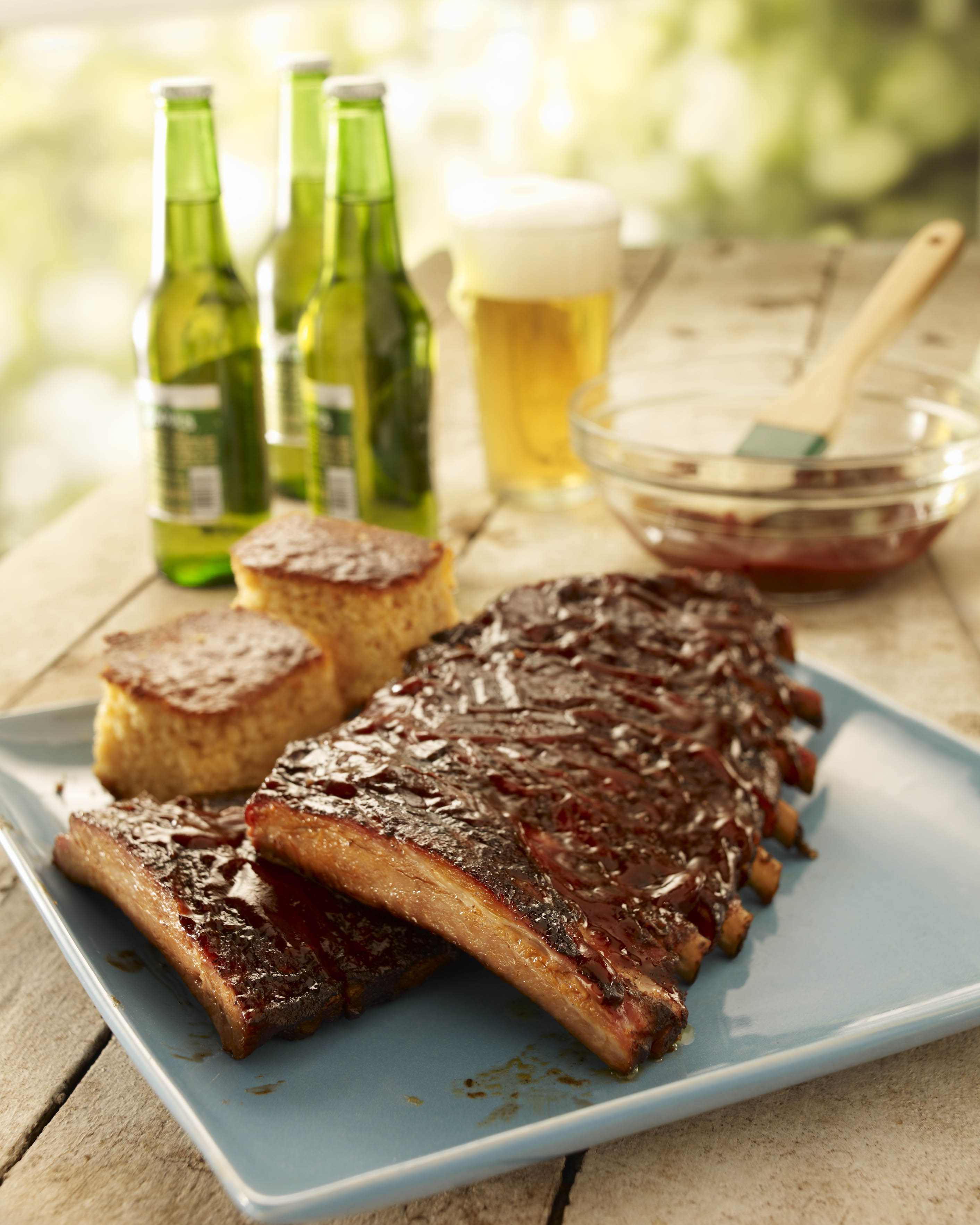 ASK US ABOUT 
OUR TAKEOUT 
AND DELIVERY OPTIONS!
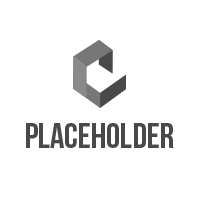 Please ask for our take-out 
and delivery options, as we 
have you covered. 

Our professionally trained staff is working tirelessly to ensure your safety and well-being is top priority, as well as ensuring you’re enjoying your favorite food at home!
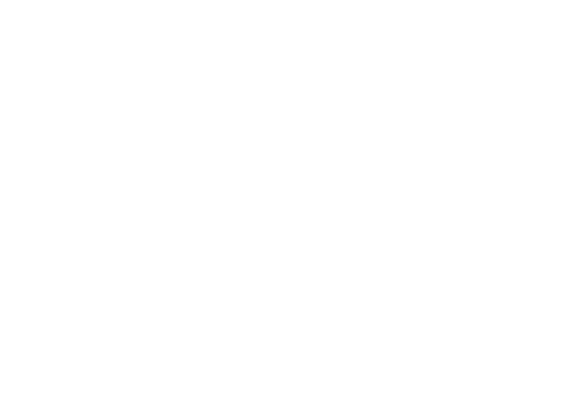 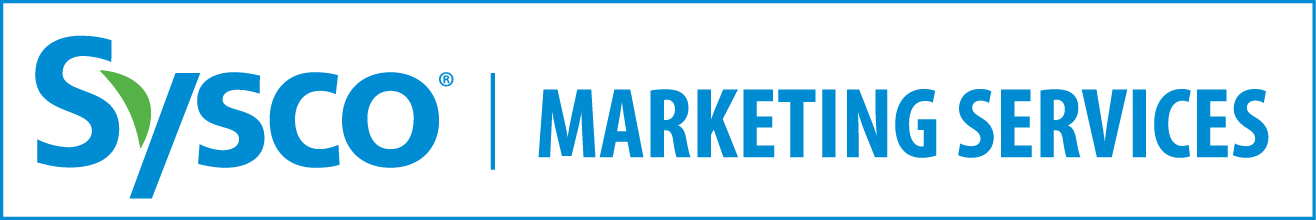 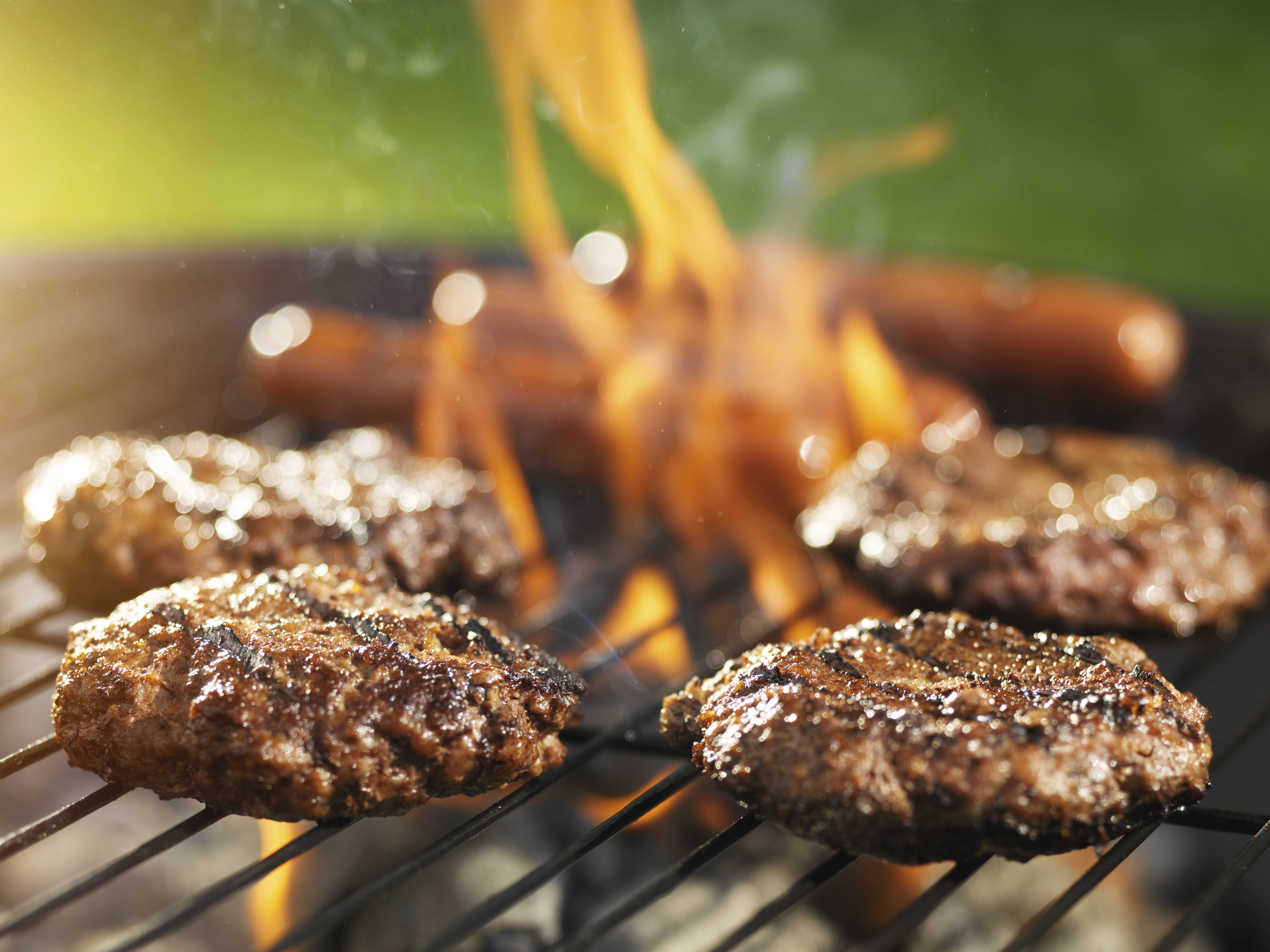 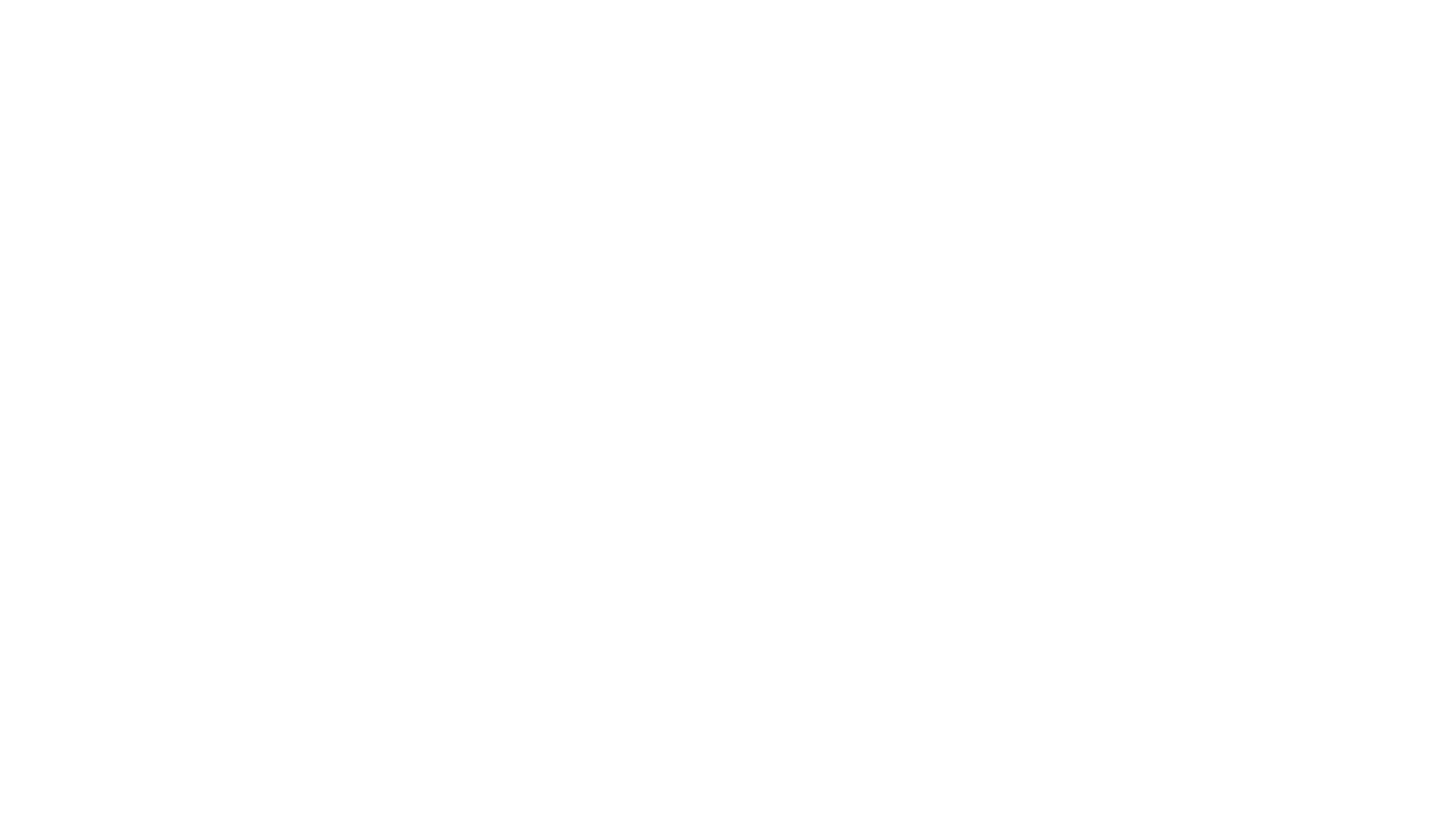 ASK US ABOUT 
OUR TAKEOUT 
AND DELIVERY OPTIONS!
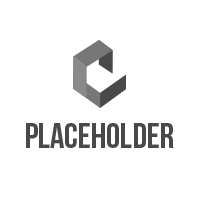 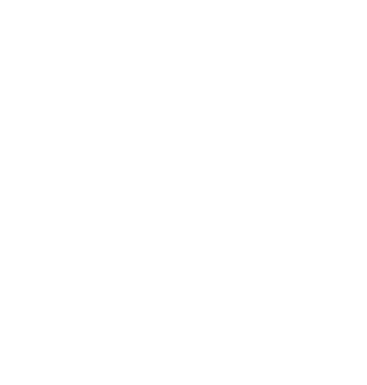 Please ask for our take-out and 
delivery options, as we have you covered. 

Our professionally trained staff is working tirelessly to 
ensure your safety and well-being is top priority, as well 
as ensuring you’re enjoying your favorite food at home!
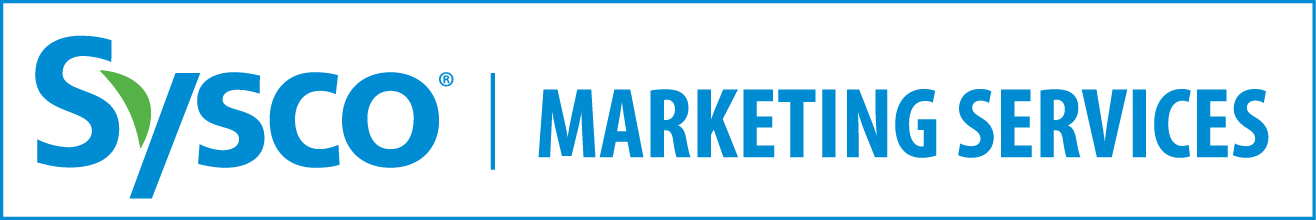